Тема урока Арксинус. Решение уравнений вида arcsin t=a
Ондар С.С.- учитель математики 
МБОУ СОШ им.Ш.Ч.Сат с.Чаа-Холь
Цель урока:
закрепить знание формул при решении уравнений,  отрабатывать навыки решение уравнений вида
 sin t=a,  cos t=a.
Вычислить:
arccos (1/2),  arccos (-1/2), 
Arccos(    ),   arccos(-       ),
 arccos 1, arccos (-1),
 arcsin (1/2),  arcsin(    ),
  arcsin (-     ),  arcsin 0, arcsin 1
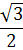 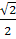 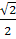 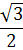 Решить уравнения:
1.  cos t= -  1/2

  2. cos t= -
  
 3.  cos t=1
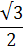 Ответы:
1.  cos t= -  1/2         t=          +2πn,

  2. cos t= -            t=            +2πn,
  
 3.  cos t=1                   t=  2πk
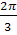 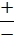 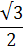 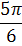 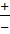 №316 (а,б)
а)   sin (arccos х+ arсcos (-х))= 
= sin (arccos х +π- arccos х)= sin π=0

б) cos (arcsin х+ arcsin (-х))= 
= cos (arcsin х – arcsin х)= cos 0=1
Домашнее задание:
№ 313(в,г), 314(а,б), 317, 321(б,в,г)
Итог урока. Метод  «Сезоны года»
красный-урок понравился, было интересно, научился многому;
зеленый - урок понравился, было любопытно;
желтый- урок оставил равнодушным, было скучновато, еще не до конца разобрался;
белый- урок не понравился, было скучно, ничего не понял
Спасибо за урок!